ОТЧЕТ ОБ ИСПОЛНЕНИИ БЮДЖЕТА БЫХОВСКОГО РАЙОНА ЗА 2019 ГОД
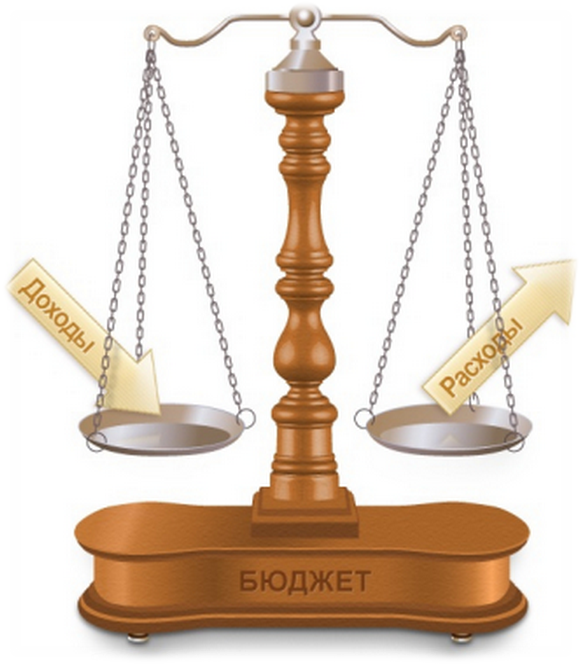 Доходы консолидированного бюджета  Быховского района за 2019 год
В консолидированный бюджет Быховского района за                  2019 год поступило доходов 49 698,1тыс. рублей, расходы профинансированы в сумме 48 348,2 тыс. рублей, профицит составил  1 349,9 тыс. рублей. 
Собственные доходы поступили в сумме 20 287,9 тыс. рублей, в том числе налоговые доходы в сумме 17 800,1 тыс. рублей, неналоговые доходы в сумме 2 487,8 тыс. рублей.
Безвозмездные поступления из республиканского и областного бюджетов получены в сумме 29 410,2 тыс. рублей, в том числе дотация в сумме 24 817,6 тыс. рублей. 
Дотация бюджетам первичного уровня из районного бюджета составила 304,4 тыс.  рублей.
Исполнение бюджета   Быховского  района за 2019 года
Структура доходов бюджета Быховского района за 2019 года
Структура собственных доходов бюджета Быховского  района                    ( за 2019г. поступление собственных доходов составило       20 287,9 тыс. рублей, рост с учетом роста потребительских цен и без доплаты РУП «Могилевэнерго» составил 105,9%)
Основные бюджетообразующие предприятия района
Задолженность по налогам в районный бюджет
Задолженность по налогам в районный бюджет по организациям, находящимся в стадии санации
Расходы консолидированного бюджета Быховского района за 2019 год
Расходы консолидированного бюджета Быховского района за 2019 год составили 48 348,2 тыс. рублей.
    Бюджет района в отчетном периоде сохранил социальную направленность: на социальную сферу (без учета расходов на капстроительство) направлено 35 782,0 тыс. рублей, или 74% объёма расходов бюджета. 
    Расходы на финансирование первоочередных расходов бюджета (заработная плата с начислениями, лекарственные средства и изделия медицинского назначения, продукты питания, текущие и капитальные бюджетные трансферты населению, субсидии, оплата коммунальных услуг, обслуживание государственного долга) составили 41 315,8 тыс. рублей, или 85,5% от расходов бюджета.
Динамика поступления доходов от
 внебюджетной деятельности
Просроченная задолженность по бюджетным ссудам                                       на 01.01.2020 г.  – 3 302,0 тыс. рублей
за 2019г. взыскано бюджетных ссуд 192,6 тыс. рублей, просроченная задолженность возросла на 712,5 тыс. рублей
Дебиторская задолженность УКП «Жилкомхоз» (за коммунальные услуги)
Дебиторская задолженность УПКП «Быховрайводоканал» (за коммунальные услуги)
Финансирование расходов по Указу №357
Потери бюджета за  2019 г
Объем долговых обязательств органов местного управления и самоуправления
Финансовый отдел
Быховского райисполкома
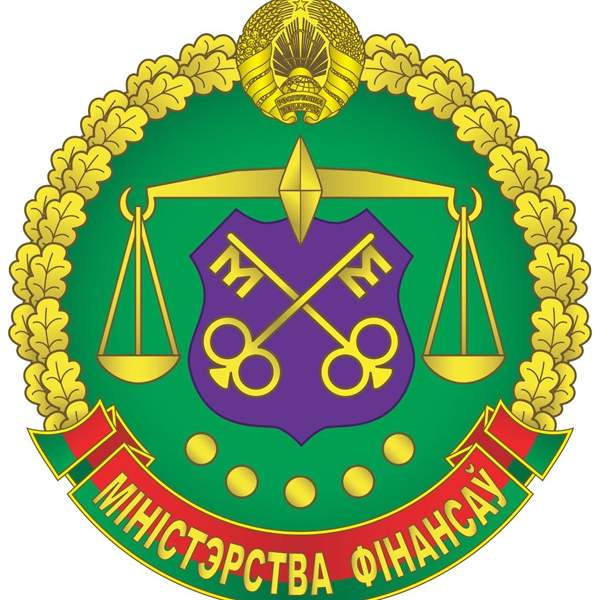